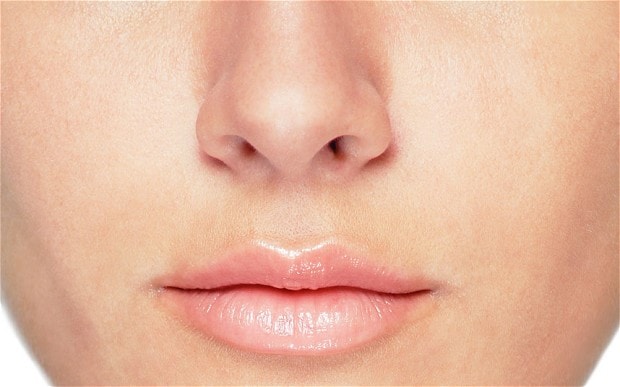 Allergies and TGF-Beta
Cayla Guerra
What is Allergic Rhinitis?
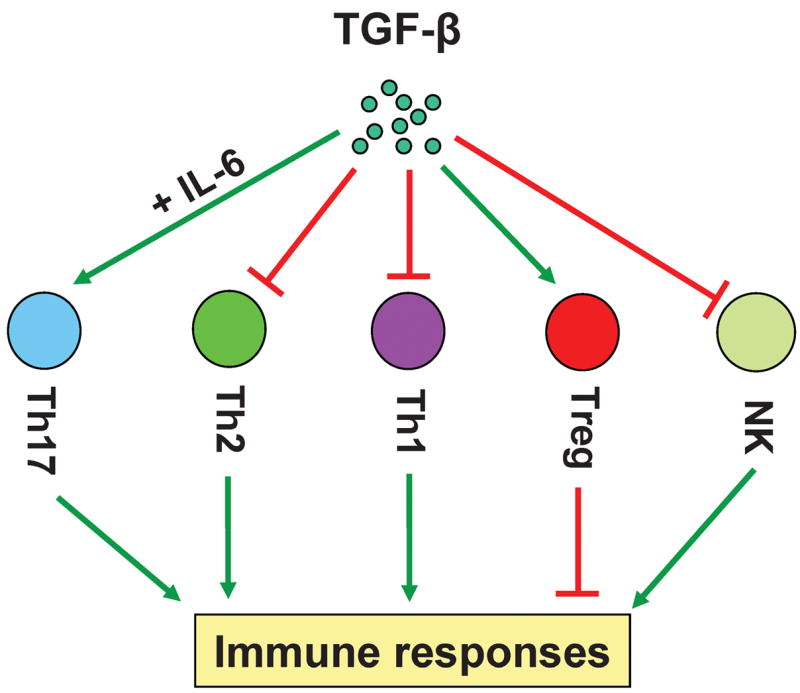 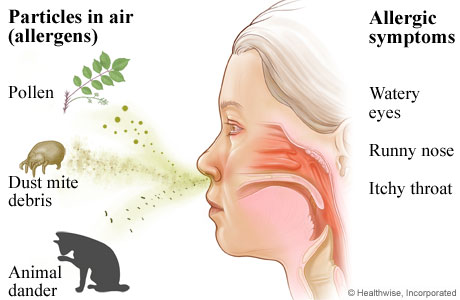 [Speaker Notes: http://img.webmd.com/dtmcms/live/webmd/consumer_assets/site_images/media/medical/hw/h9991456_001.jpg]
What’s wrong with TGF-Beta in Allergic Rhinitis?
TGFB1 Propeptide
TGFB1
It’s overexpressed!
How does TGFB1 function?
Molecular Function
Biological Process
Cellular Component
TGFB1
TGFB1
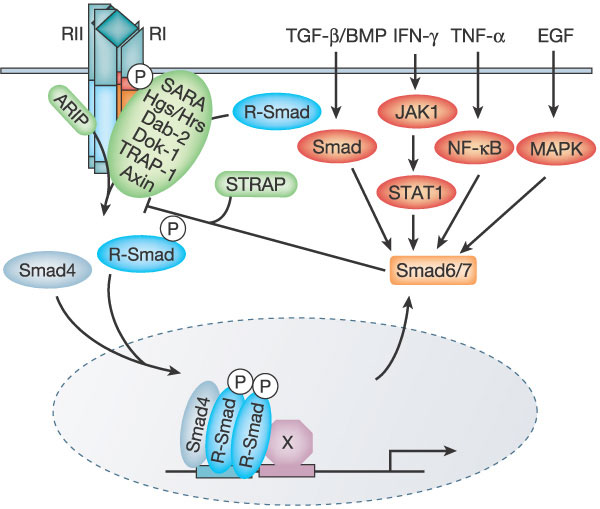 How well is TGF- beta conserved across species?
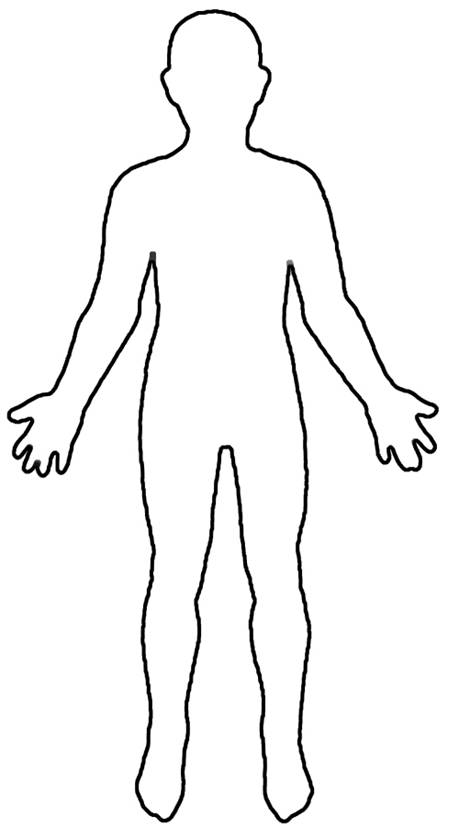 TGFB1 Propeptide
TGFB1
390
29
261
293
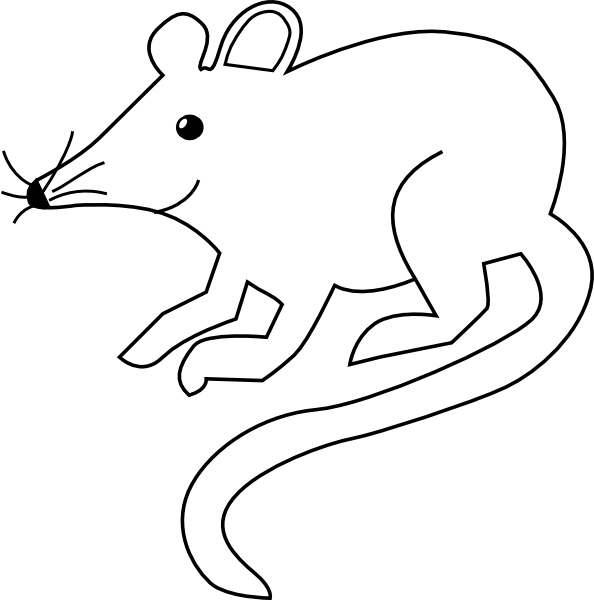 293
29
261
390
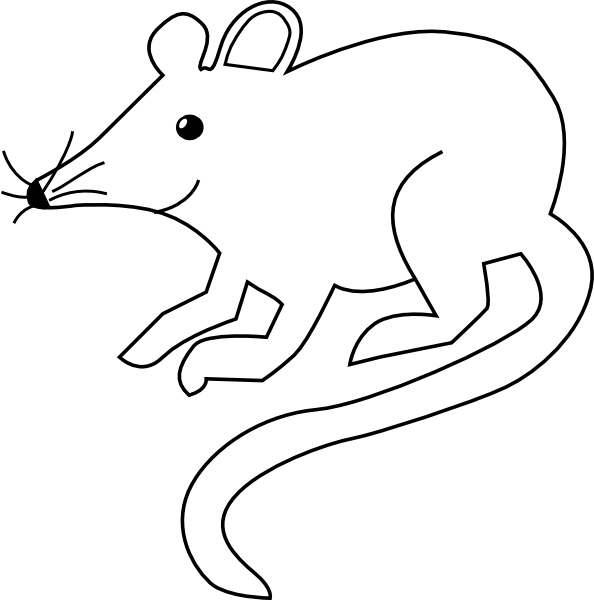 293
390
261
29
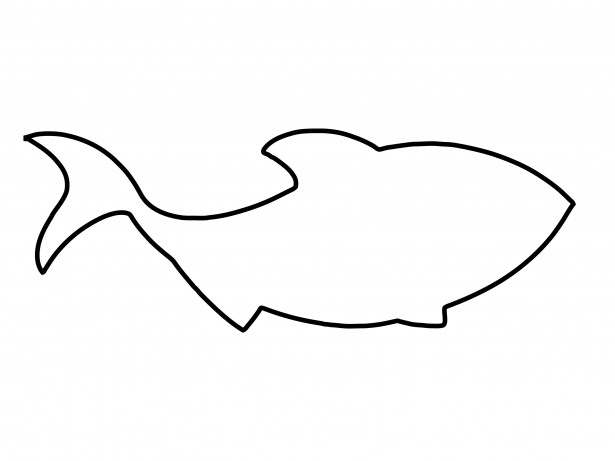 377
19
280
248
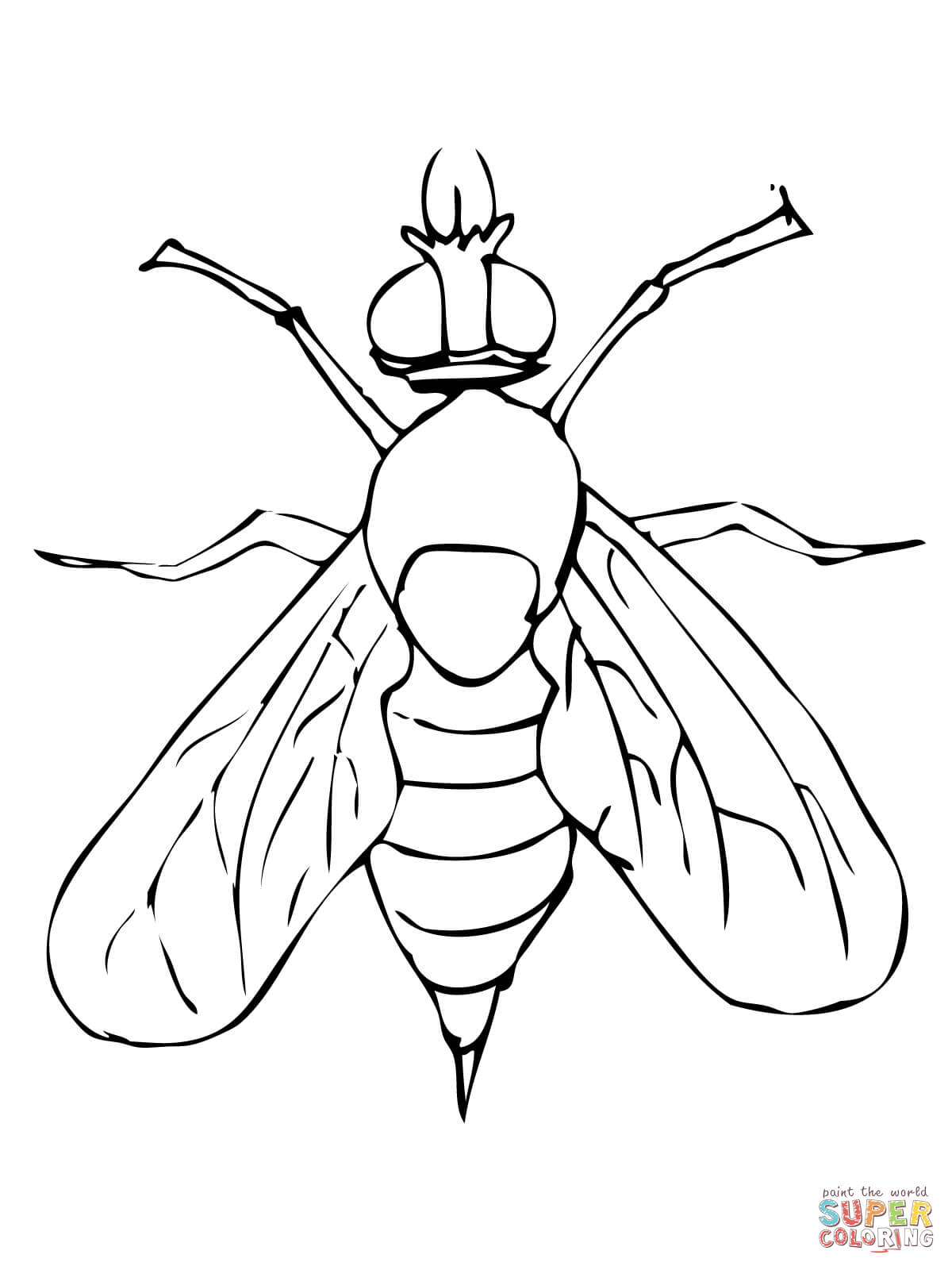 586
459
483
235
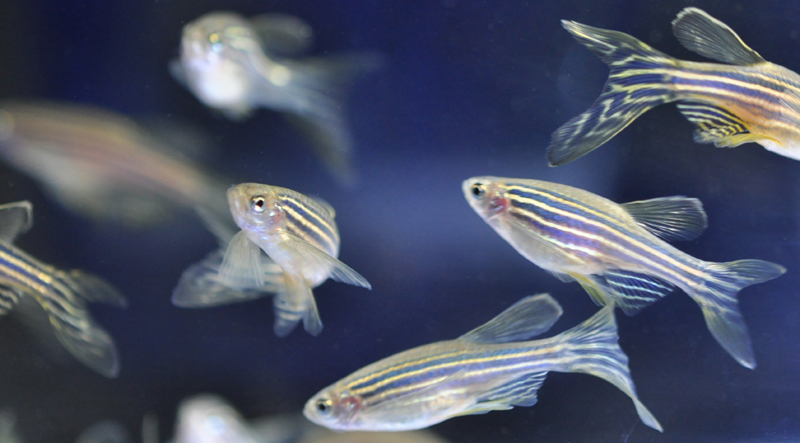 Why zebrafish?
[Speaker Notes: https://speakingofresearch.com/tag/animal-research/]
How does the human immune system work?
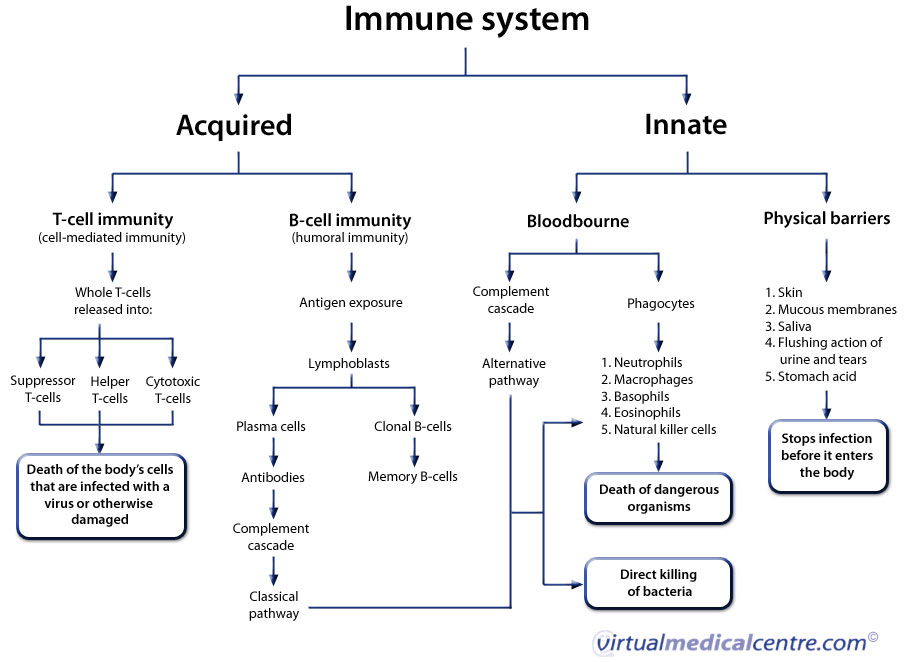 [Speaker Notes: https://www.google.com/imgres?imgurl=https%3A%2F%2Fwww.myvmc.com%2Fuploads%2FVMC%2FAnatomy%2FImmune_system_large.jpg&imgrefurl=https%3A%2F%2Fwww.myvmc.com%2Fanatomy%2Fhuman-immune-system%2F&docid=PmYVvuy4trJw0M&tbnid=fcJUwK5t9TFzXM%3A&vet=10ahUKEwiDlKrGn4vTAhWkxYMKHbTsAZwQMwgcKAAwAA..i&w=907&h=662&bih=662&biw=1366&q=basic%20human%20immune%20system&ved=0ahUKEwiDlKrGn4vTAhWkxYMKHbTsAZwQMwgcKAAwAA&iact=mrc&uact=8#h=662&imgrc=fcJUwK5t9TFzXM:&vet=10ahUKEwiDlKrGn4vTAhWkxYMKHbTsAZwQMwgcKAAwAA..i&w=907]
How does the zebra fish immune system work?
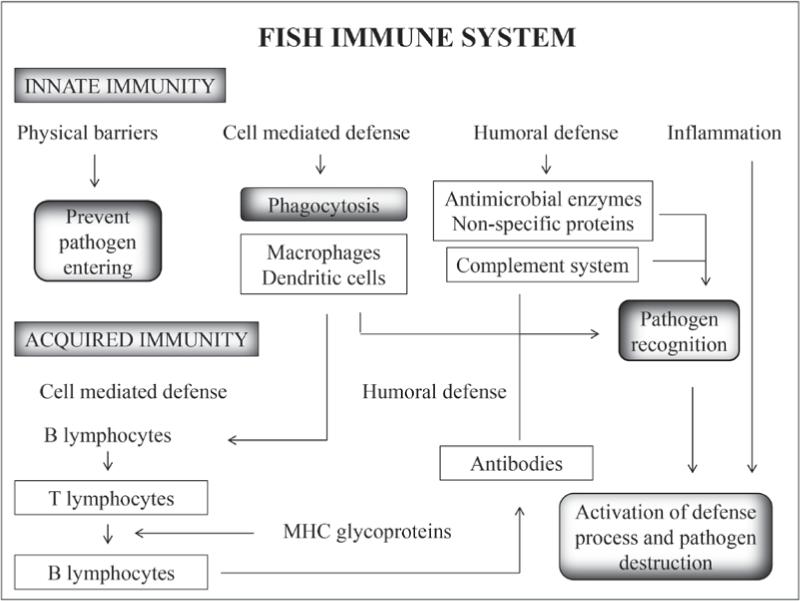 [Speaker Notes: http://www.scielo.br/scielo.php?script=sci_arttext&pid=S0001-37652014000301484]
Gap in knowledge
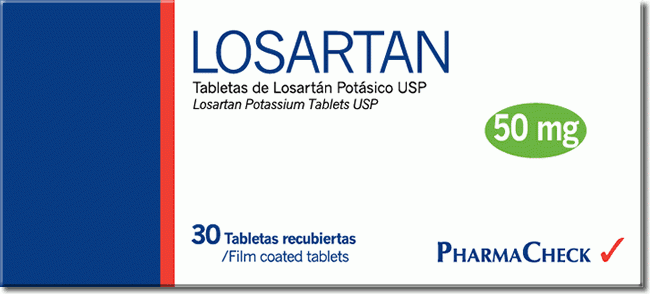 Primary Goals
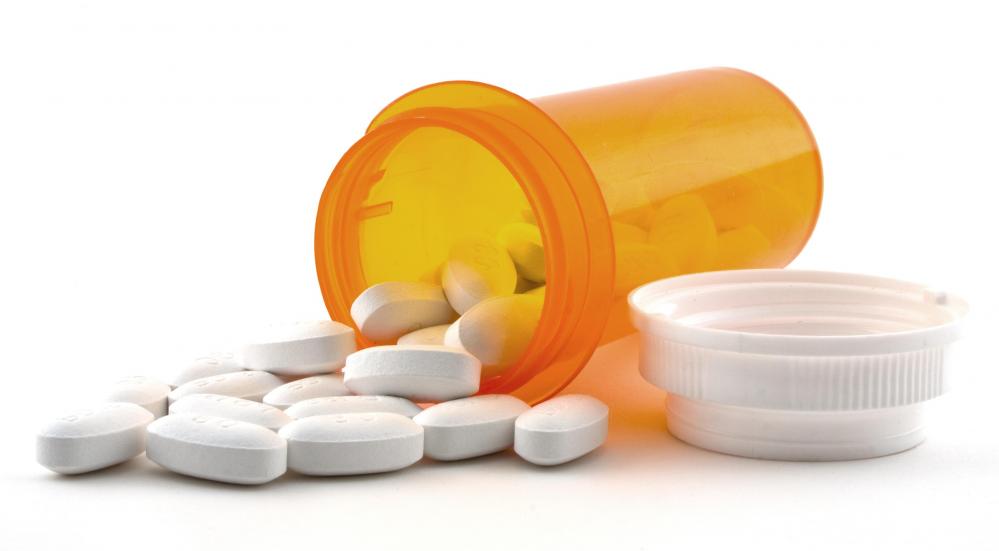 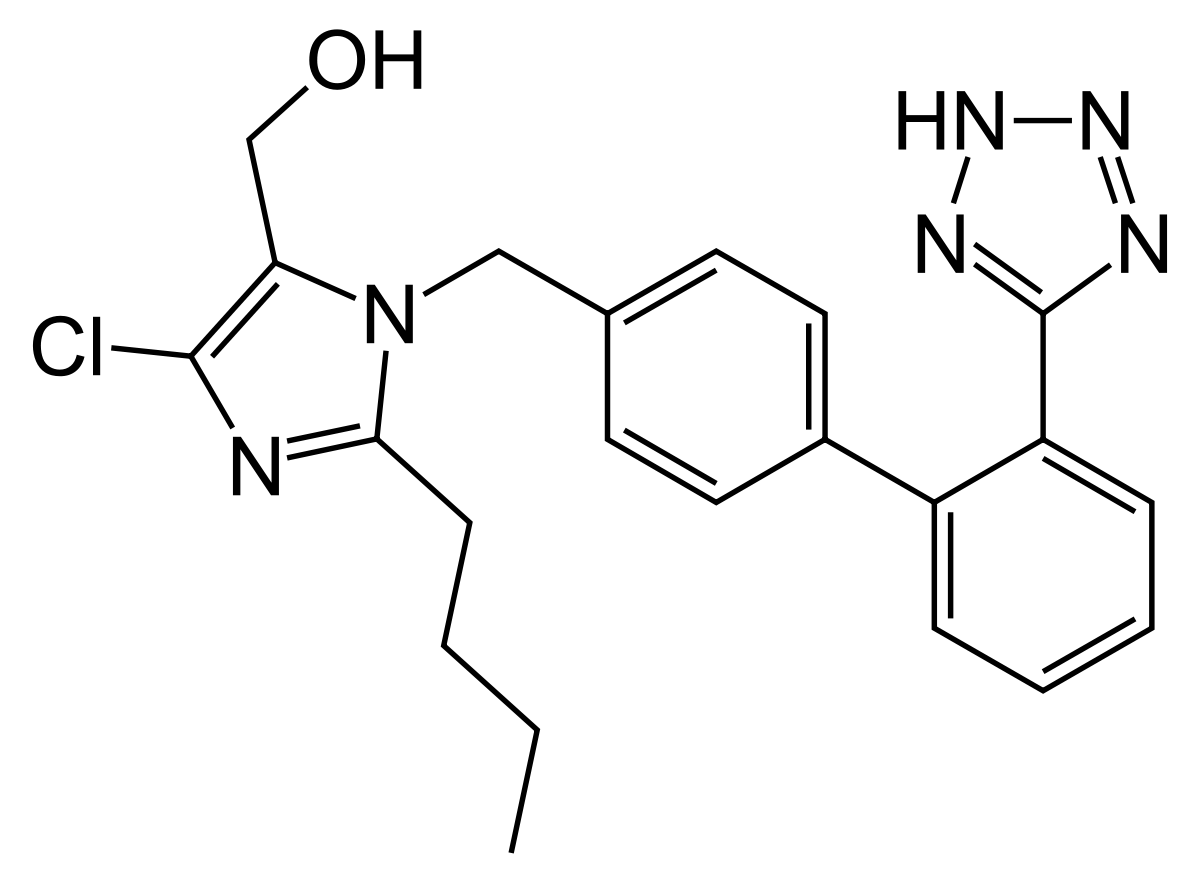 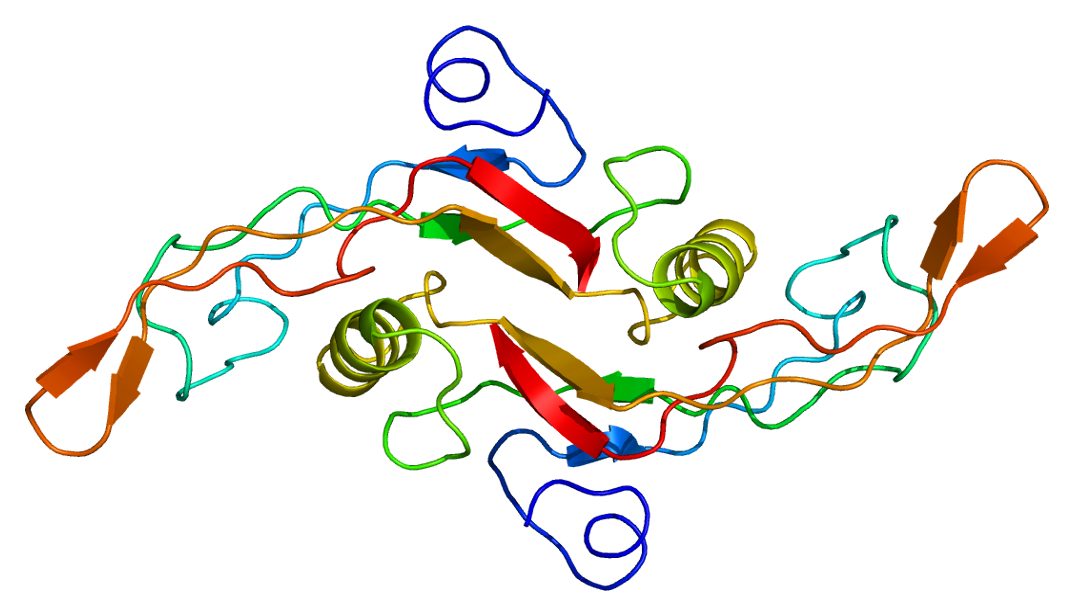 [Speaker Notes: https://en.wikipedia.org/wiki/TGF_beta_1]
Aim 1: How does TGFB1 expression change before, during, and after an allergic reaction?
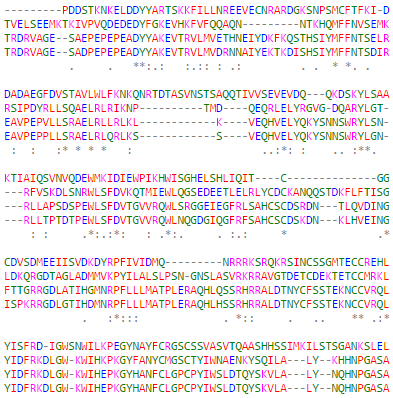 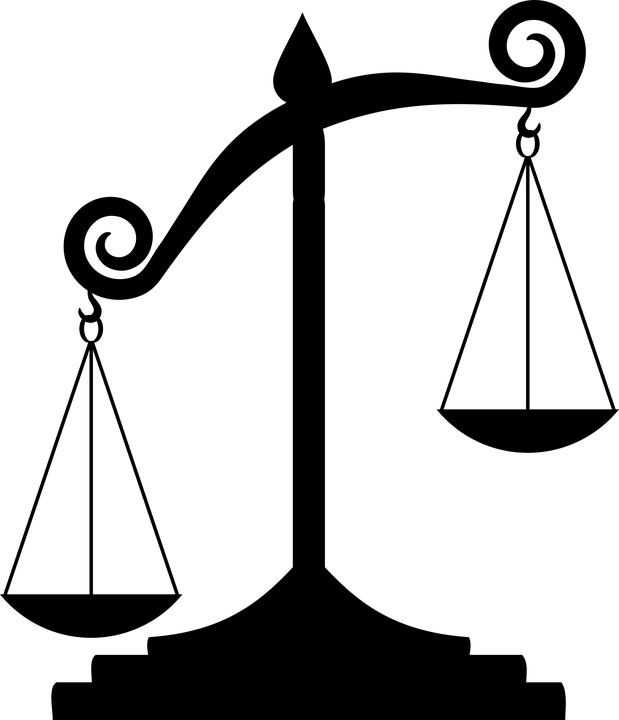 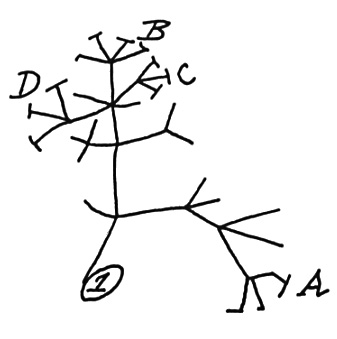 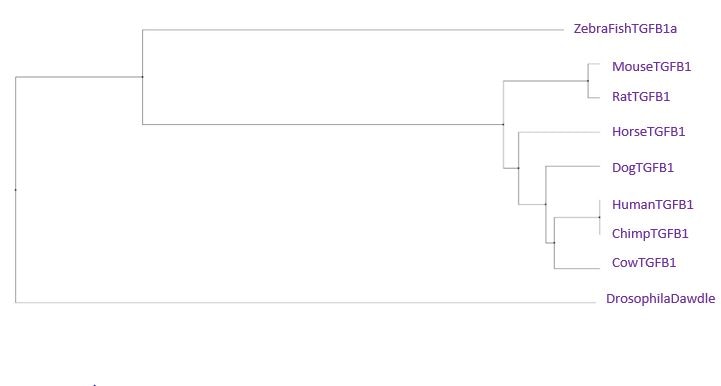 [Speaker Notes: https://www.kimballstock.com/results.asp?db=a&txtkeys1=finger]
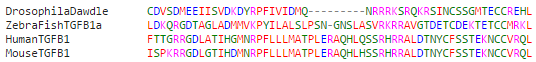 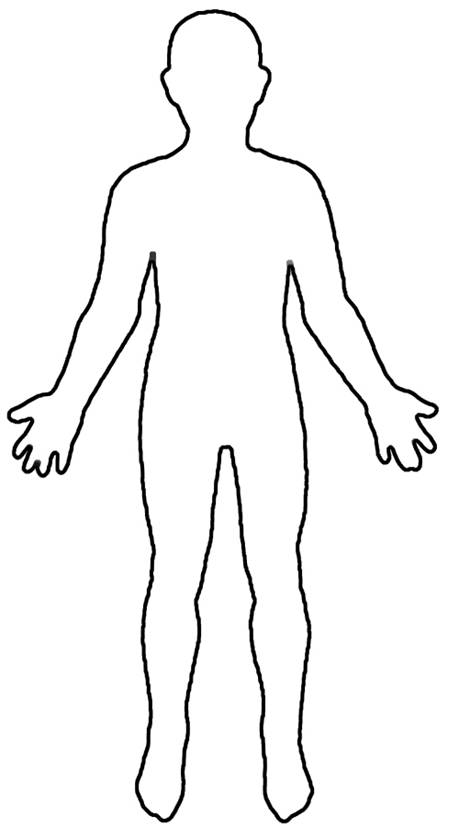 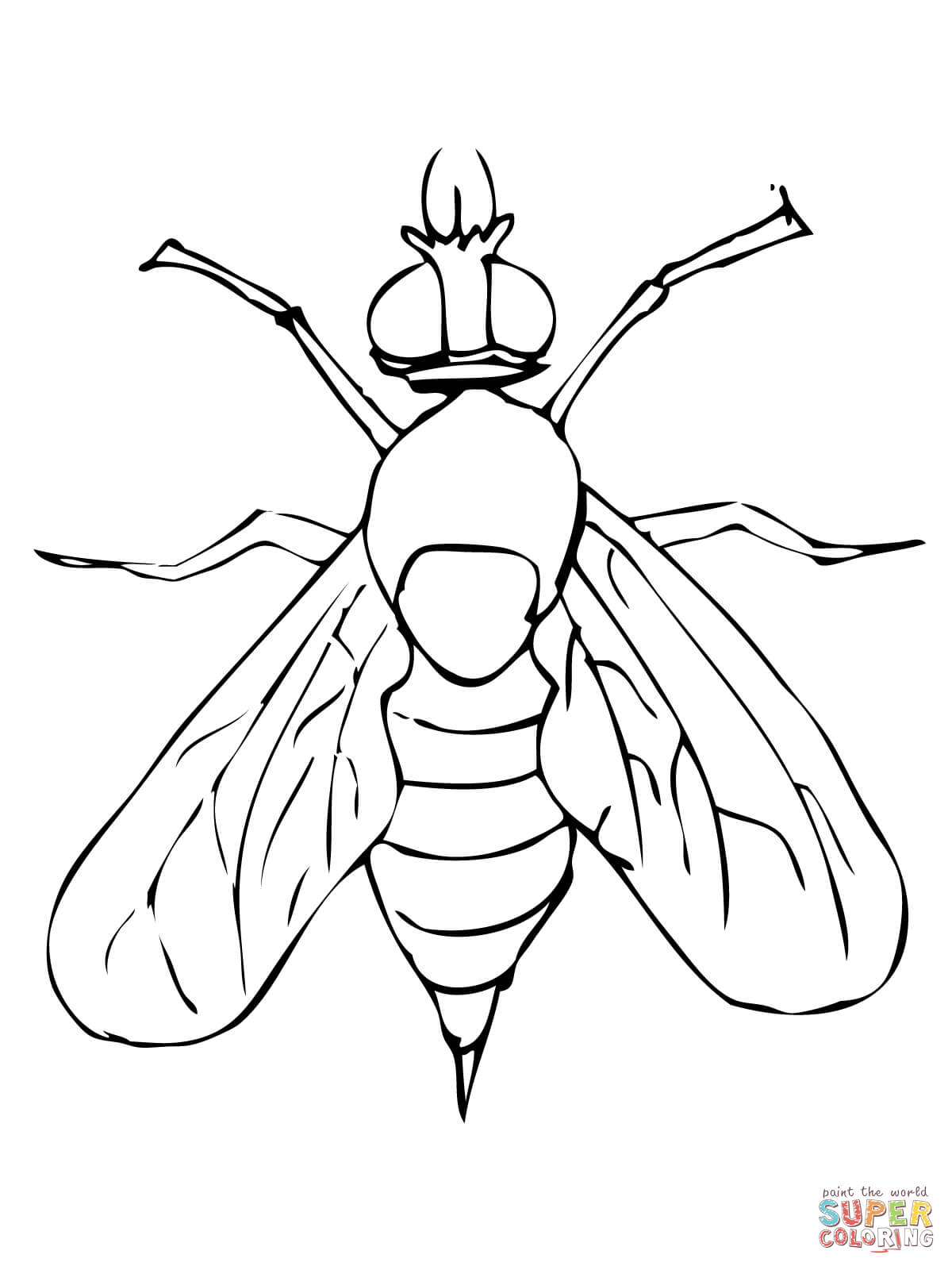 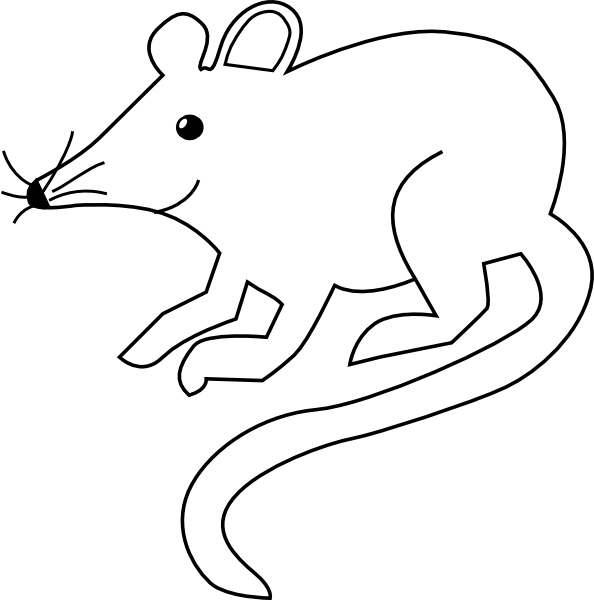 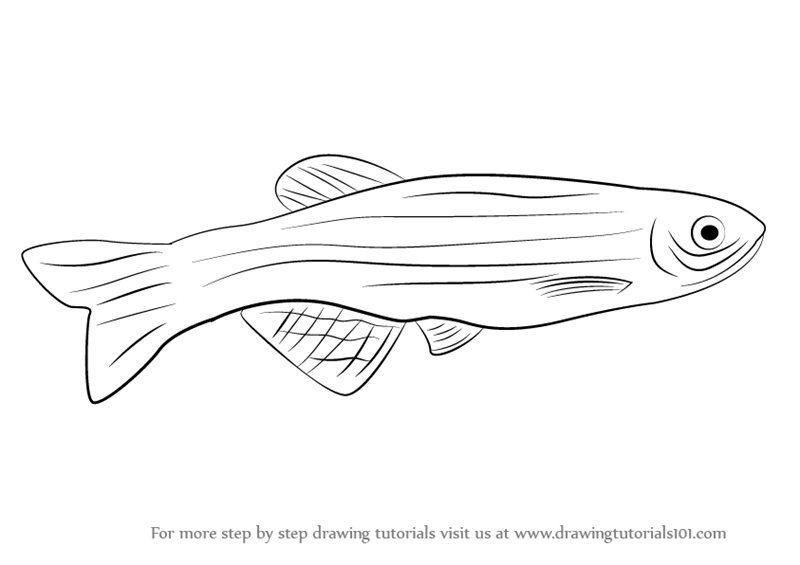 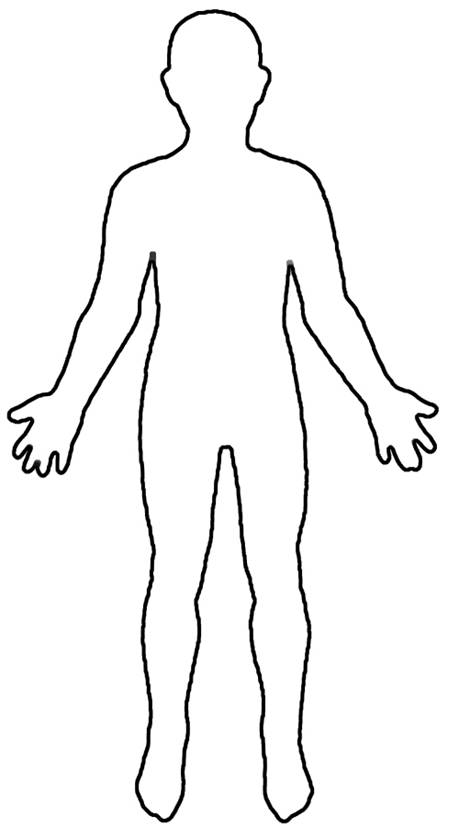 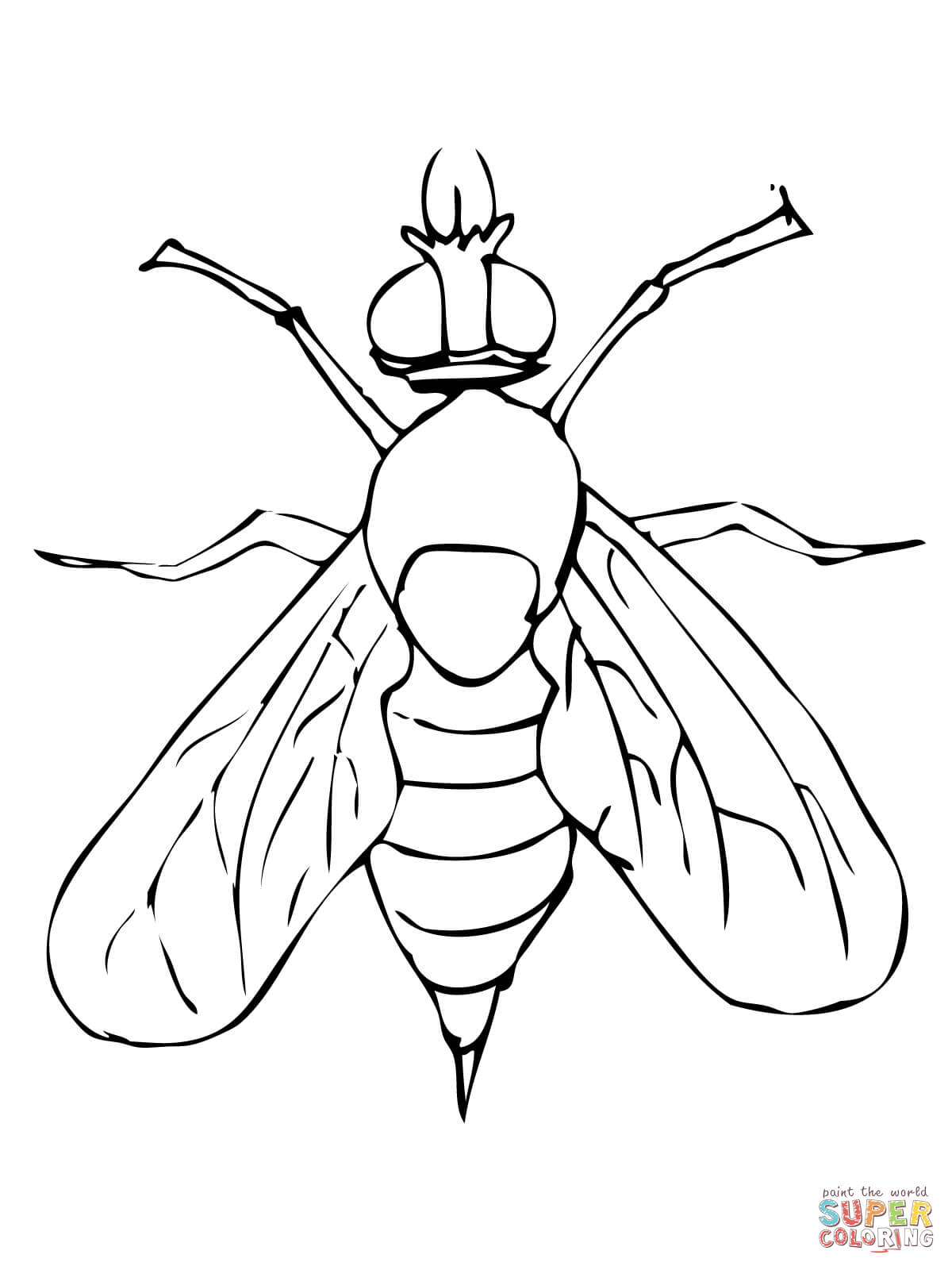 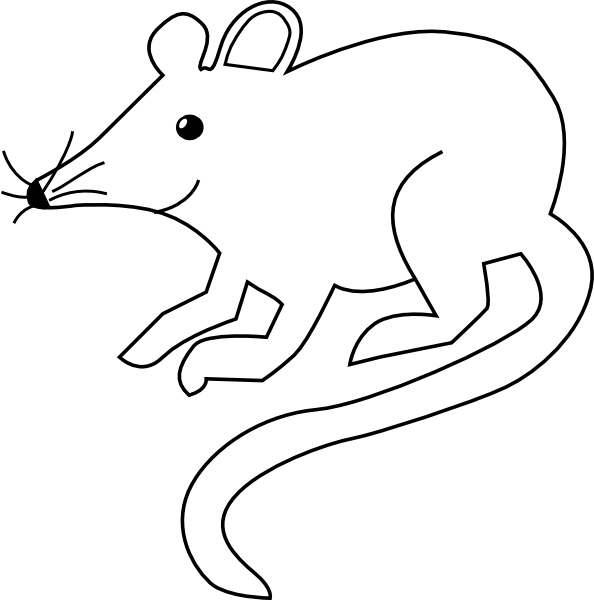 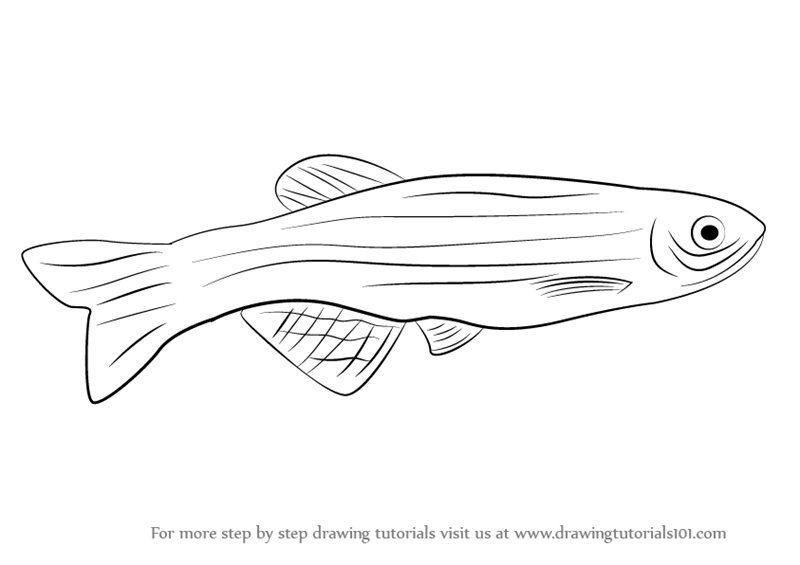 Aim 2: How does losartan change regulation of allergy related genes?
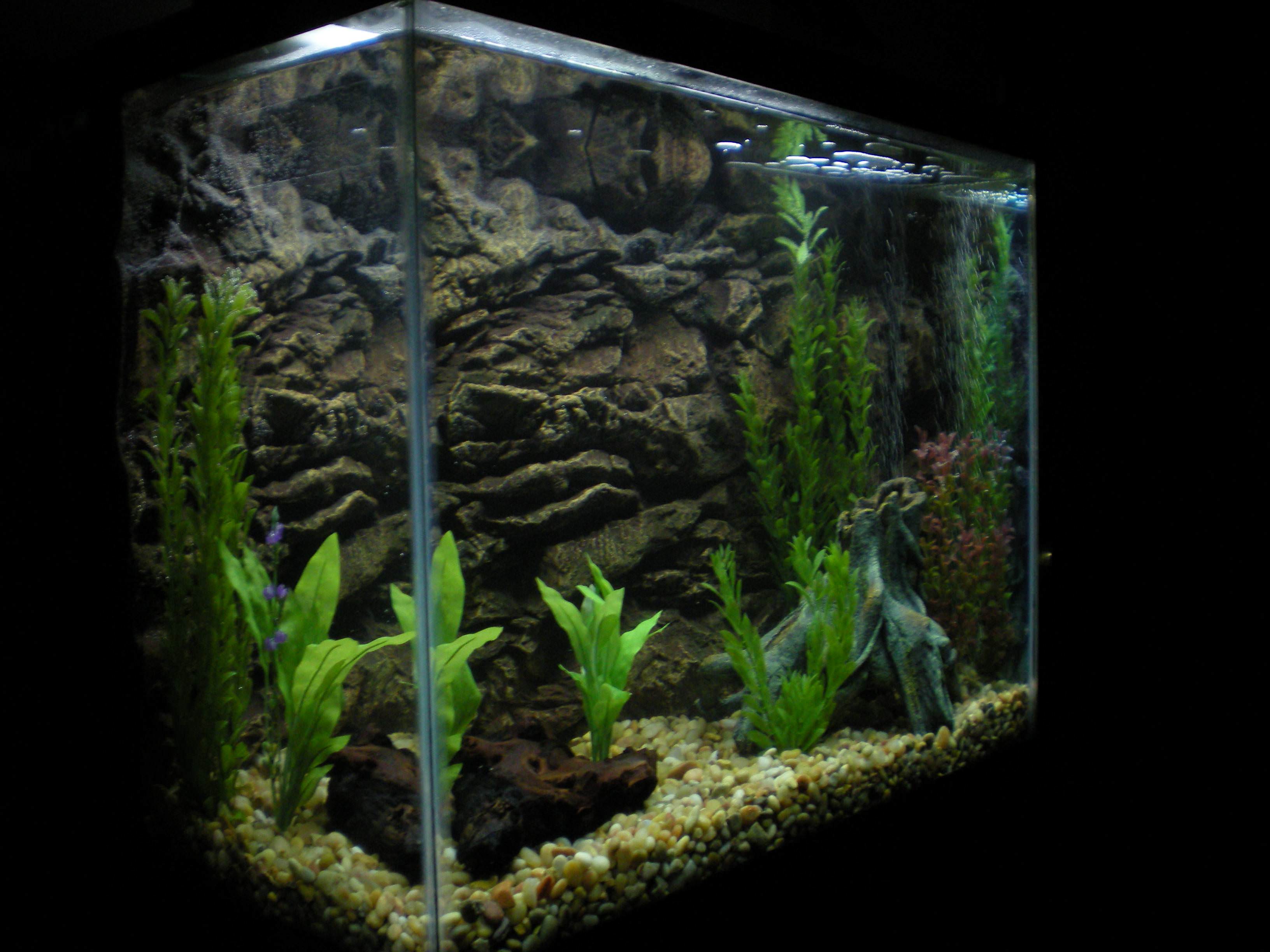 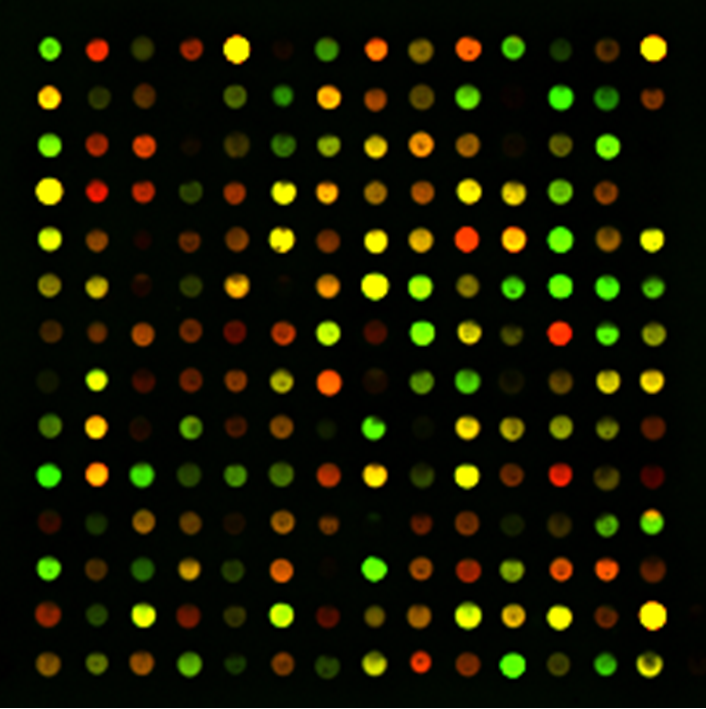 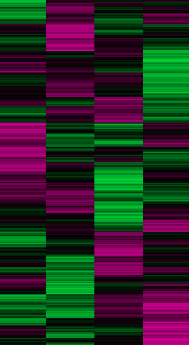 [Speaker Notes: https://prezi.com/d80eqx2gylzk/microarrays/]
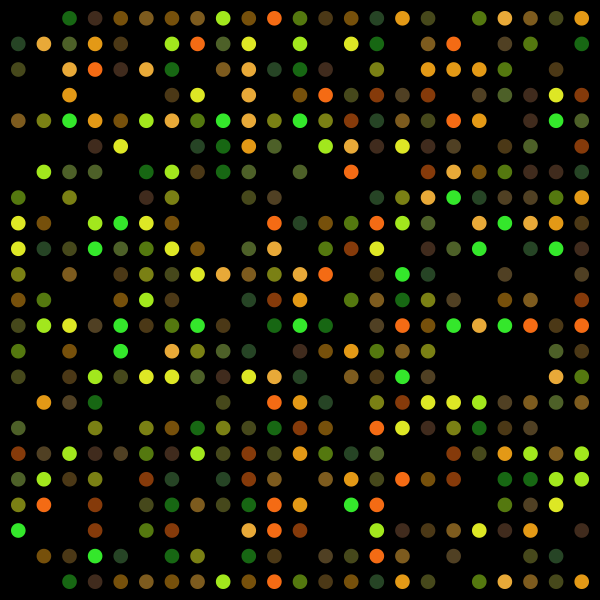 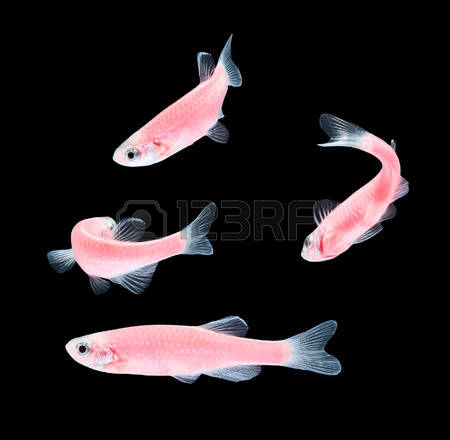 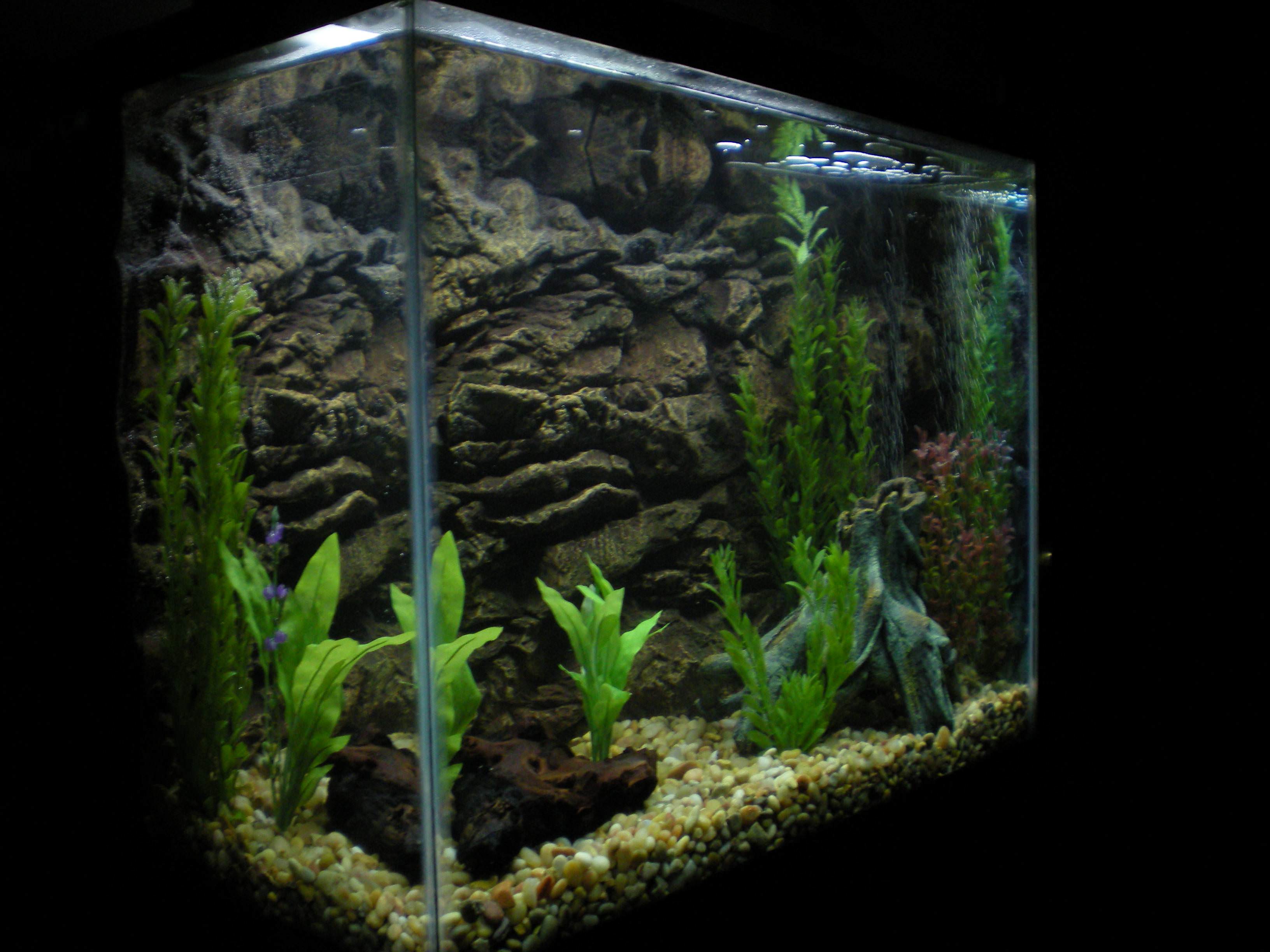 [Speaker Notes: https://www.123rf.com/stock-photo/zebrafish.html]
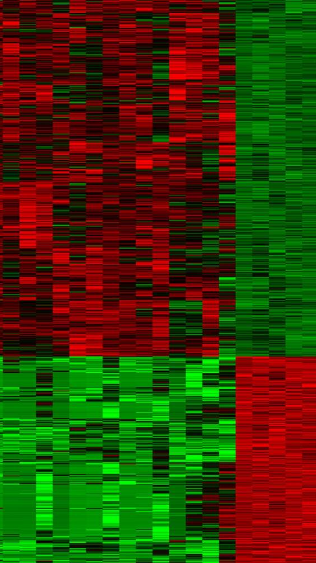 Refrences
[1] http://pantherdb.org/genes/gene.do?acc=HUMAN|HGNC=11766|UniProtKB=P01137
Images
[1] http://blog.oransi.com/category/allergies/
[2] http://www.dentalmcqs.com/component/k2/allergic-rhinitis
[3] https://www.ncbi.nlm.nih.gov/pmc/articles/PMC2614905/figure/F1/
[4] http://www.nature.com/nature/journal/v425/n6958/full/nature02006.html
[5] https://www.kimballstock.com/results.asp?db=a&txtkeys1=finger